The Search for the North west passAge
Confederation
Jacques Cartier
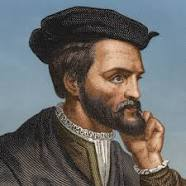 Sent to find the North West Passage by France
Discovered Newfoundland, PEI and New Brunswich
Explored the St. Lawrence, assisted by Taignoagny and Domagaya
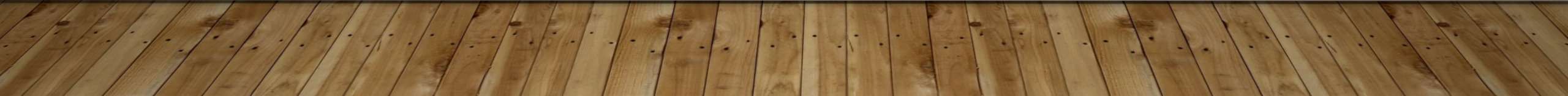 Exploring the St. Lawrence
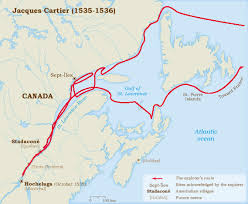 Made it as far as present day Quebec City and Montreal
Cartier forced to return to Europe, taking seven Iroquois with him
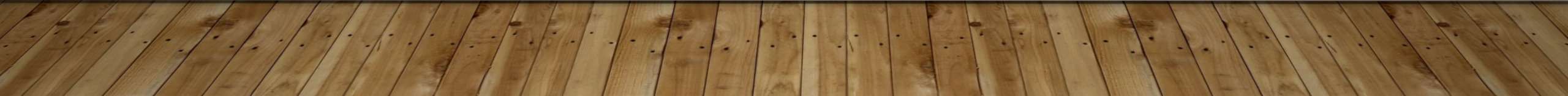 Fools GOld
Returned a third time only to find quartz crystals and iron pyrites
The French left, defeated once again
The Iroquois were now suspicious of French Intentions
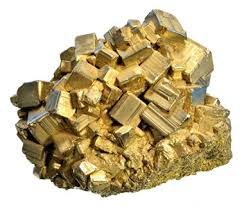 Why keep coming back?
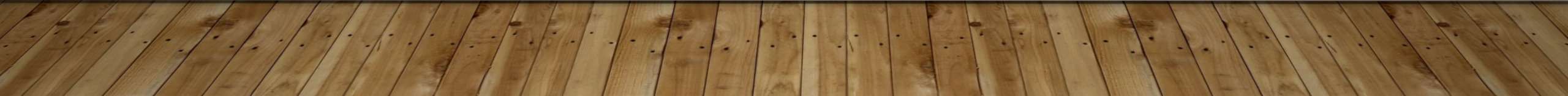 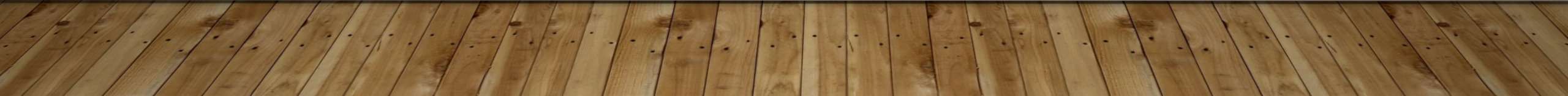